2017 OCAK-KASIM AYLARI TÜRKİYE VE MALATYA EKONOMİSİNDEKİ GELİŞMELER
Doç. Dr. Ahmet UĞUR
Malatya Ticaret Borsası Akademik Danışmanı
Dış Ticaret Verileri (Milyon Dolar)
Dış Ticaret Verileri
2017 yılı Kasım ayında geçen yılın aynı ayına göre; 
İhracat, % 11,02 artarak 14 milyar 232 milyon dolar, 
İthalat, % 21,10 artarak 20 milyar 519 milyon dolar, 
Dış ticaret hacmi, % 16,76 artarak 34 milyar 751 milyon dolar, 
Dış ticaret açığı, % 52,43 artarak 6 milyar 287 milyon dolar olarak gerçekleşmiştir. 
Kasım ayında ihracatın ithalatı karşılama oranı % 69,4 olmuştur. 
İhracatın ithalatı karşılama oranı 2016 yılı Kasım ayında % 75,7 iken, 2017 yılı Kasım ayında % 69,4 olarak gerçekleşmiştir.
Ülkelere Göre İhracat (Milyon Dolar)
Ülkelere Göre İthalat (Milyon Dolar)
Kurulan ve Kapanan Firma Sayısı
Kurulan ve Kapanan Şirket Verileri
İmalat Sanayi Kapasite Kullanım Oranı (Ağırlıklı Ortalama, %)
Sanayi Üretim Endeksi (Mevsim ve Takvim Etkisinden Arındırılmış, 2010=100)
Sanayi Üretim Endeksi
Kasım ayında Türkiye (TR) Geneli Sanayi Üretim Endeksi bir önceki aya (Ekim 2017) göre %0,3 artış göstermiştir. 
Kasım (2017) ayındaki artışta bir önceki aya göre madencilik ve taşocakçılığı sektöründeki %3,2’lik ve elektrik, gaz, buhar ve iklimlendirme üretimi ve dağıtımı sektöründeki %0,8’lik artışın etkili olduğu görülmektedir.
İmalat sanayinde ise bir önceki aya göre değişim yaşanmadığı görülmektedir.
Ana sanayi gruplarına bakıldığında toplam sanayi endeksindeki artışta aramalı ve dayanıksız tüketim mallarında yaşanan artışın etkisi olduğu görülmektedir (%1,2’lik artışlar).
İmalat sanayinin alt sektörlerinde geçen aya göre en fazla artış temel eczacılık ürünlerinin ve eczacılığa ilişkin malzemelerin imalatı( %8,8) sektöründe gerçekleşti. 
Bu sektörü, %5,6 artış ile diğer ulaşım araçlarının imalatı takip etti. 
En fazla azalış ise %17,3 ile kok kömürü ve rafine edilmiş petrol ürünleri imalatı sektöründe gerçekleşti.
 Endeks bir önceki yılın aynı ayına göre %7,0 oranında artış  göstermiştir. 
Kasım (2017) ayında önceki yıla göre ana sanayi sektörleri itibariyle en yüksek artış %7,1 ile imalat sanayi sektöründe gerçekleşti. 
Bunu %6,7 ile elektrik, gaz, buhar ve iklimlendirme üretimi ve dağıtımı ve %5,9’luk artışla madencilik ve taşocakçılığı sektörleri takip etti.
İşgücü İstatistikleri (Mevsim Etkilerinden Arındırılmamış) Eylül 2017
İşgücü İstatistikleri, Eylül 2017
2017’nin Eylül ayında Türkiye’deki toplam işsiz sayısı, geçen yılın aynı dönemine göre 104 bin kişi azalarak 3 milyon 419 bin kişi oldu. 
Böylece işsizlik oran ı0,7 puan, tarım dışı işsizlik oranı ise 0,9 puan azalarak sırasıyla %10,6 ve %12,8 olarak gerçekleşti. 
Genç nüfusta işsizlik oranı ise 0,1 puan artarak %20’ye yükseldi.
Enflasyon Oranları
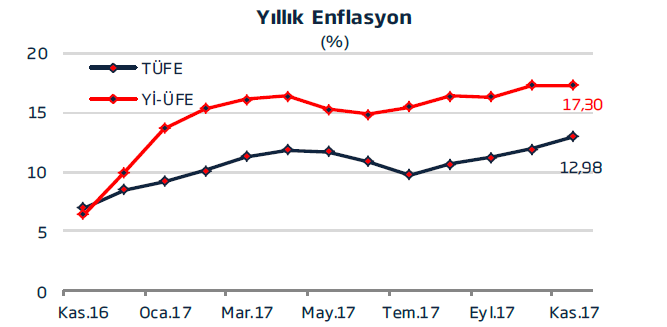 Enflasyon Oranları
Kasım ayında aylık TÜFE artışı %1,49 ile piyasa öngörülerinin üzerinde gerçekleşmiştir. 
TÜFE’yi aylık bazda 41 baz puan yukarı çeken mevsimsel faktörlerin bunda önemli rol oynadığı görülmüştür. 
Reuters anketine göre TÜFE’nin bu dönemde %1,21 oranında artış kaydetmesi bekleniyordu. 
Yurt İçi ÜFE’deki (Yİ-ÜFE) artış ise Kasım’da %2,02 düzeyinde gerçekleşmiştir.
Kasım ayında tüm ana harcama grupları enflasyonu arttırıcı yönde etkide bulunmuştur. 
Kasım ayında en fazla fiyat artışının yaşandığı ilk 15 ürünün tamamı gıda ve giyim gruplarındaki ürünlerden oluşmuştur.
TEPAV Perakende Güven Endeksi (TEPE)
TEPAV Perakende Güven Endeksi (TEPE)
Perakende güveni Kasım ayında -18,3 puan değerini aldı. 
Endeks, bir önceki aya göre 1,7 puan, bir önceki yılın aynı dönemine göre ise 0,9 puanlık bir düşüş kaydetti. 
Yıllık bazda kaydedilen bu düşüşle, 13 ay sonra geçtiğimiz Ekim ayında ara verdiği aşağı yönlü seriye geri dönmüş oldu. 
İşlerin geçen yıla göre durumu göstergesi -45,6 puan ile yılın en düşük seviyesinde değer aldı. 
“Elektrikli ev aletleri, radyo ve televizyonlar” sektörü, Kasım ayında perakende güveninde en çok artış gösteren sektör oldu. 
AB-28 ve Euro Bölgesi ile karşılaştırıldığında Türkiye geçen yıla göre daha kötü performans sergiledi.
2017 Ekim Kısa Vadeli Dış Borç İstatistikleri (Milyon Dolar)
2017 Ekim Kısa Vadeli Dış Borç İstatistikleri (Milyon Dolar)
2017 Eylül Kısa Vadeli Dış Borç İstatistikleri
Kısa vadeli dış borç stoku 2017 Ekim ayıitibarıyla2016 yılsonuna göre 13,4milyar ABD doları artmış ve yaklaşık 111,5 milyar ABD doları olarak gerçekleşmiştir.
Aynı dönemde bankalar kaynaklı kısa vadeli dış borç stoku 4,5 milyar ABD doları artarak 61,9 milyar ABD dolarına, diğer sektörler kaynaklı kısa vadeli dış borç stoku da 8,9 milyar ABD doları artarak 49,5 milyar ABD dolarına ulaşmıştır.
Kısa vadeli dış borç stokunun %55,5’i bankalar kaynaklı borçlardan oluşmaktadır. 
Bankalar kaynaklı borçların %27,6’sı ise krediler oluşturmaktadır. 
Bankaların yurt dışından kullandıkları kısa vadeli krediler 2017 yılı Ekim ayı itibarıyla yaklaşık  17,1 milyar ABD doları olarak gerçekleşmiştir. 
Bu rakam, kısa vadeli kredilerde 2016 yılsonuna göre %15,8’lik bir artış yaşandığı anlamına gelmektedir. 
Aynı dönemde yurt dışı yerleşiklerin döviz tevdiat hesabı %14,4 oranında,banka mevduatları %4,8 oranında artarken,TL cinsinden mevduatları %4,5 oranında azalmıştır.
Diğer sektörlerin yurt dışından sağladığı kısa vadeli borçlar ise 2016 yılsonuna göre %22 oranında artarak 49,5 milyar ABD doları seviyesinde gerçekleşmiştir.
2017 Ekim Özel Sektörün Yurt Dışından Sağladığı Kredi Borcu Gelişmeleri
Özel Sektörün Yurt Dışından Sağladığı Uzun Vadeli Kredi Borcu
Özel Sektörün Yurt Dışından Sağladığı Kısa Vadeli Kredi Borcu
2017 Eylül Özel Sektörün Yurt Dışından Sağladığı Kredi Borcu Gelişmeleri
2017 yılı Ekim sonu itibarıyla özel sektörün yurt dışından sağladığı uzun vadeli kredi borcu 2016 yılsonuna göre %7 (~14,3milyar dolar) artarak yaklaşık 217,1 milyar ABD doları olmuştur. 
Aynı dönemde kısa vadeli kredi borcu ise %26,6’lık bir artışla 18,2 milyar ABD doları seviyesine yükselmiştir. 
Böylelikle toplam kredi borcu yaklaşık 18,1 milyar ABD doları artarak 235,2 milyar ABD doları seviyesinde gerçekleşmiştir.
Özel sektörün yurt dışından sağladığı uzun vadeli kredi borcunun borçluya göre dağılımı incelendiğinde, finansal kesimin kredi borcunun (%51,2), finansal olmayan kesimin kredi borcundan (%48,8) daha fazla olduğu görülmektedir.
Reel Sektör Güven Endeksi (Kasım 2016 – Kasım 2017)
Reel Sektör Güven Endeksi(Kasım 2016 – Kasım 2017)
Kasım ayında Reel Kesim Güven Endeksi bir önceki aya göre %2,9 oranında azalmıştır. 
Endeks bir önceki yılın aynı ayına göre ise %2,7 oranında artmıştır. 
Mevsimlikten arındırılmış Reel Kesim Güven Endeksi (RKGE-MA) ise bir önceki aya göre %2,1 oranında azalırken, bir önceki yılın aynı ayına göre ise % 1,5 oranında artmıştır.
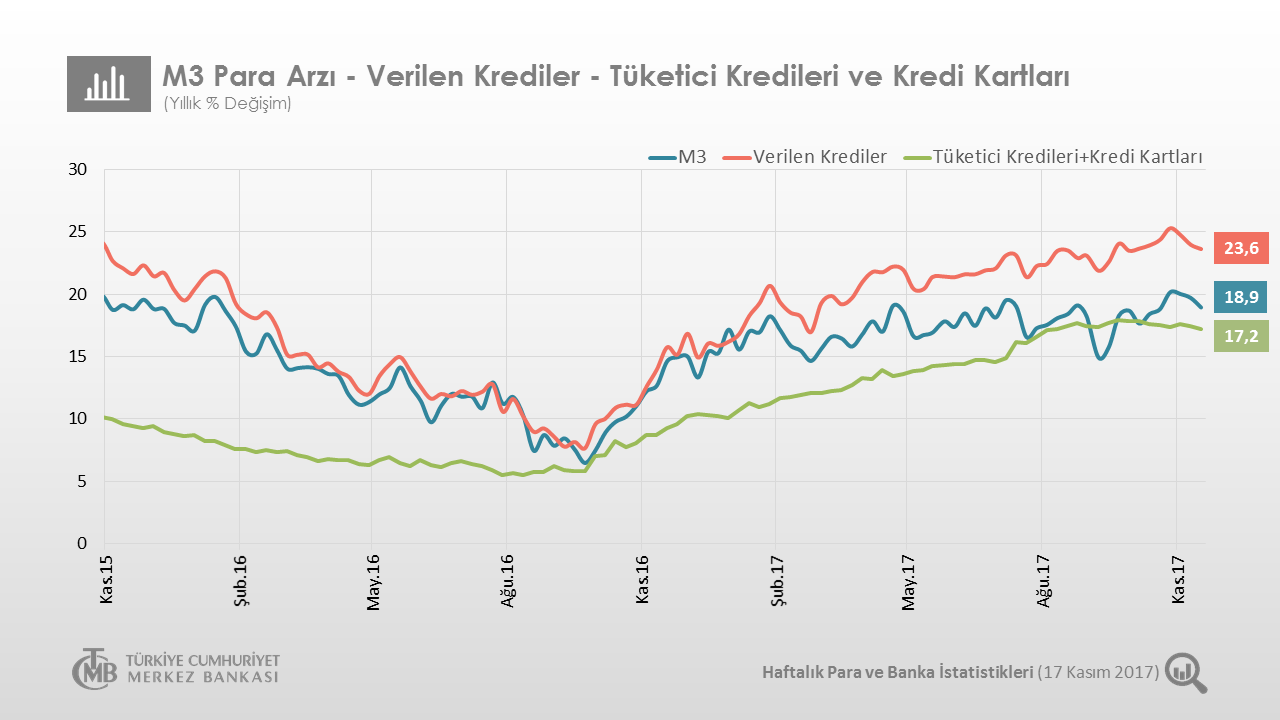 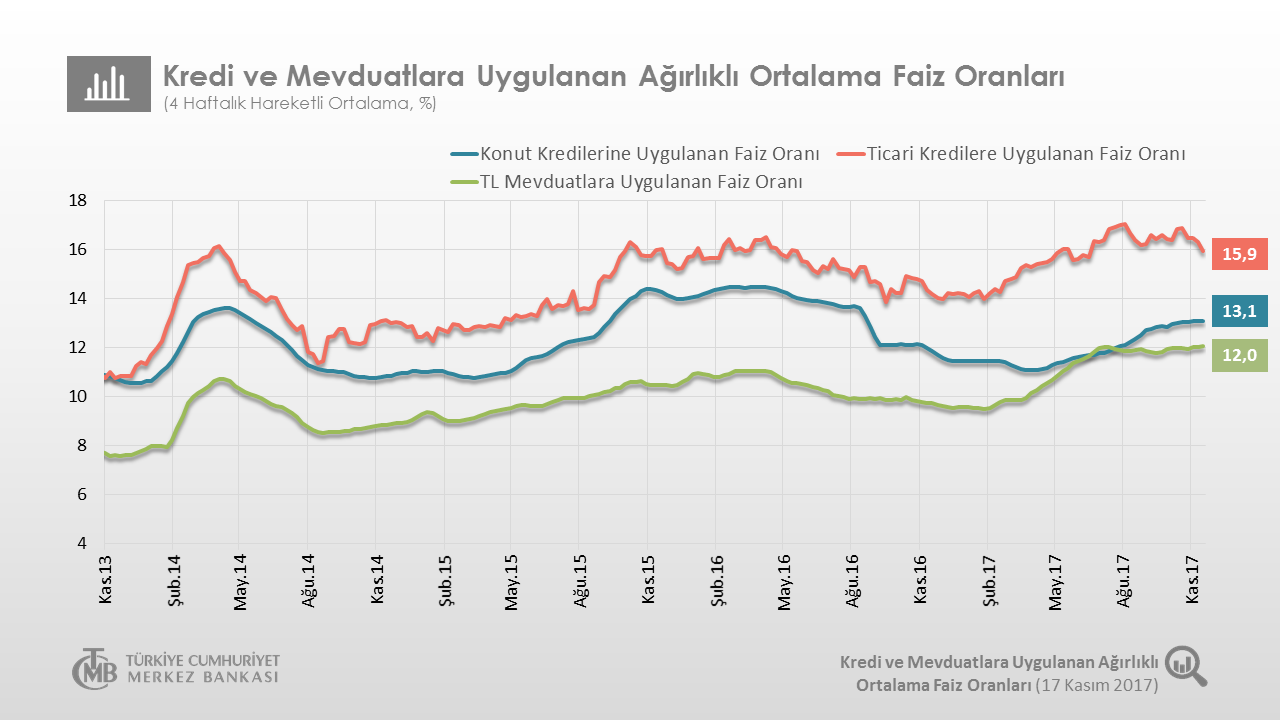 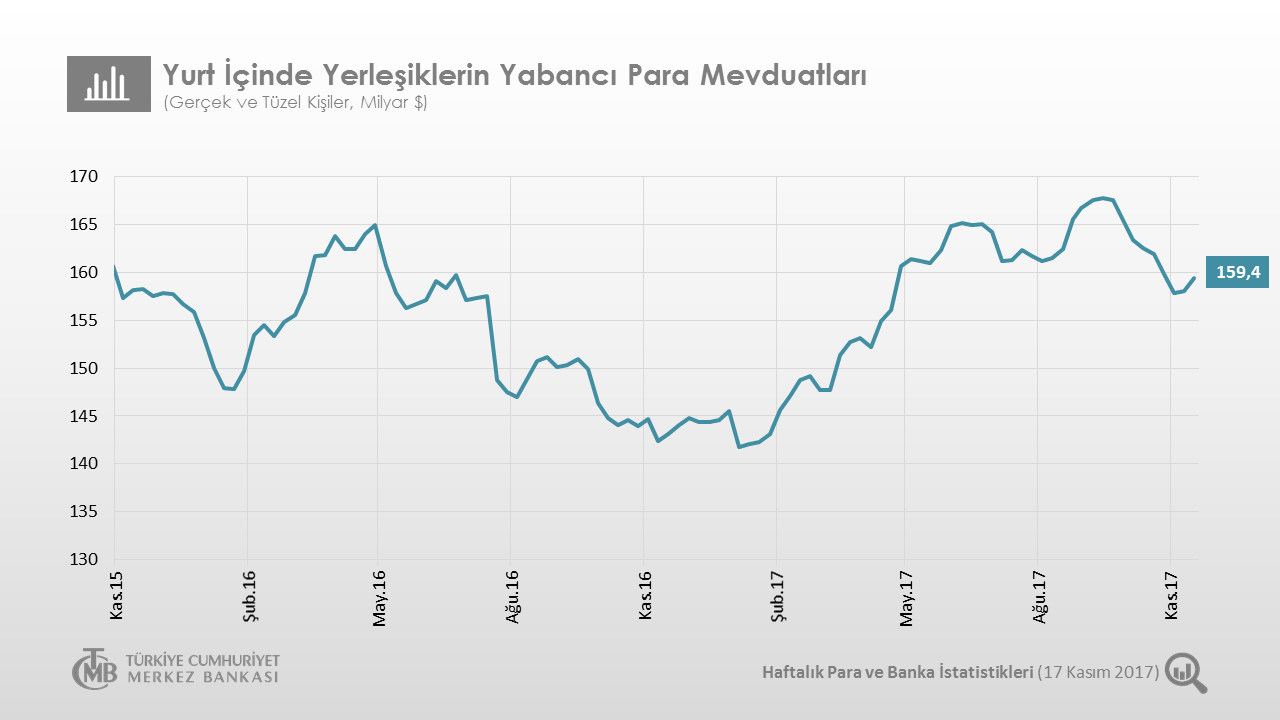 MALATYA EKONOMİSİ
İhracat (Bin Dolar)
Malatya Yatırım Teşvik Verileri
Kurulan Kapanan Şirket Sayısı
Protestolu Senet Tutarı (Bin TL)
Karşılıksız Çek Tutarı (Bin TL)
Konut Satışları
2017 3. Çeyrek İtibariyle Malatya Bankacılık İstatistikleri
2017 Yılı Malatya Patent ve Marka İstatistikleri